تواضعُ النبيِّ صلى الله عليه و سلم
تواضعُ النبيِّ صلى الله عليه و سلم
الوحدة
7
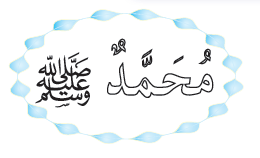 *- التواضعُ :
خُلقٌ نبيلٌ، حثَّ عليهِ الإسلامُ وأمرَ بهِ الرسولُ الكريمُ صلى الله عليه و سلم ويشملُ التواضعُ :
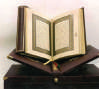 *- خدمةَ النفسِ ,ولينَ الجانبِ, وعدمَ الترفعِ على الناسِ أو احتقارهم، وكان صلى الله عليه و سلم شديدَ التواضع .
الدرس 11
تواضعُ النبيِّ الكريم
صور من تواضعُ النبيِّ صلى الله عليه و سلم :
الوحدة
7
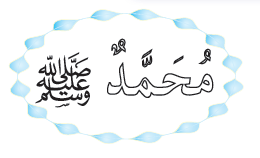 *- صورٌ من تواضعه صلى الله عليه و سلم :
أنه كان يخدمُ نفسهُ في بيتهِ ويقومُ بشؤونه الخاصة كان رسولُ اللهِ يخصفُ نعلهُ , ويخيطُ ثوبهُ، ويعملُ في بيتهِ .
وكان لهذا العمل أثرهُ في قلوبِ الصغارِ فمن آثارهِ:
يزيد حب و احترام و تقدير الصغار للنبي الكريم و فتح قلوبهم لقبول الهدي
ومن تواضعهِ صلى الله عليه و سلم: 
 أنَّه كان يجلسُ بين أصحابهِ، فيجيء الغريبُ فلا يدري أيهم 
رسولُ الله حتى يسأل .
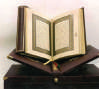 *- ومن تواضعه صلى الله عليه و سلم :
أنه كان لا يترفعُ عن السلامِ على الصبيان
ويمسحُ برؤوسهم، ويدعو لهم .
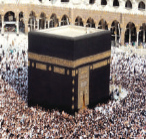 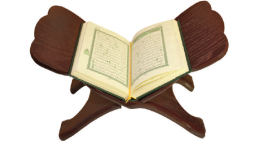 الدرس 11
تواضعُ النبيِّ الكريم
تجدنا  في جوجل
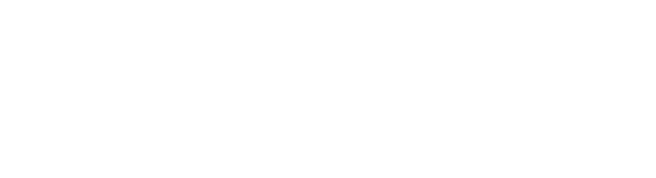 فـكِّـــــر :
الوحدة
7
1
قبول الناس لدعوته و دخولهم في الإسلام
•ما أثرُ تواضعِ النبيِّ في قبولِ الناسِ لدعوته ؟
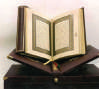 الدرس 11
تواضعُ النبيِّ الكريم
تعلمت أن :
واحترامُ الناسِ وتقديرُهمْ :
أيًّا كانت مِهَنُهُمْ ووظائفُهم، وعدمُ احتقارِ الناسِ أو الترفعِ عليهم
من التواضعِ السلامُ على الصغيرِ والكبيرِ
2
3
1
النبيَّ الكريم كان متواضعًا في جميعِ أحواله
انتهى الدرس